Квест-игра
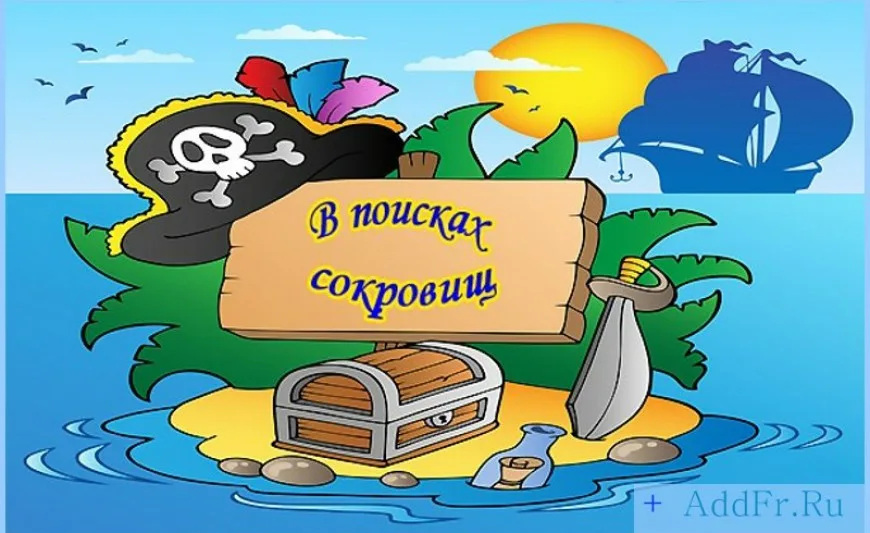 Выполнили: учителя-логопеды 
Попова Л.В.
Ходырева Н.А.
На базе МАДОУ «Детский сад №92» 16 июня 2021 года прошла квест-игра «В поисках сокровищ» для детей компенсирующих групп. 
Целью данного мероприятия было закрепление знаний детей в игровой форме.
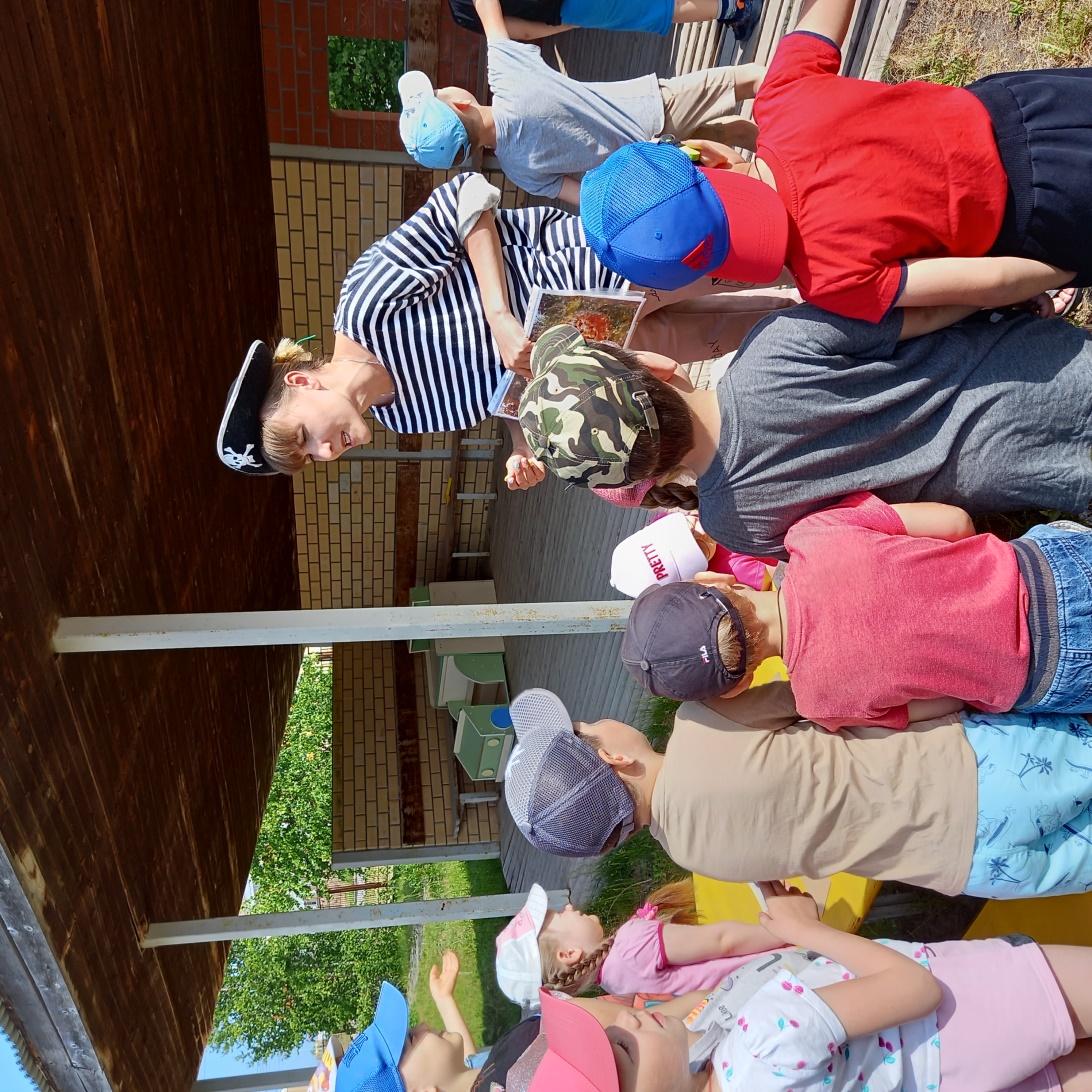 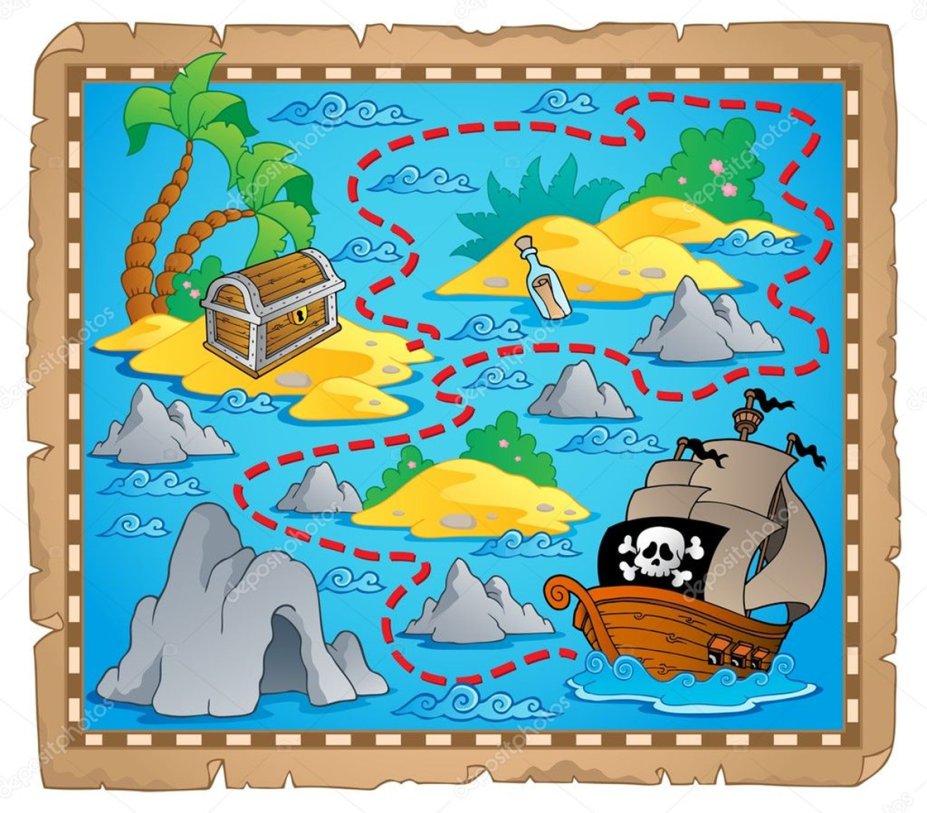 В первом задании на необитаемом острове детям нужно было услышать первый звук в названии картинок, соотнести звук с буквой и собрать из этих букв слово
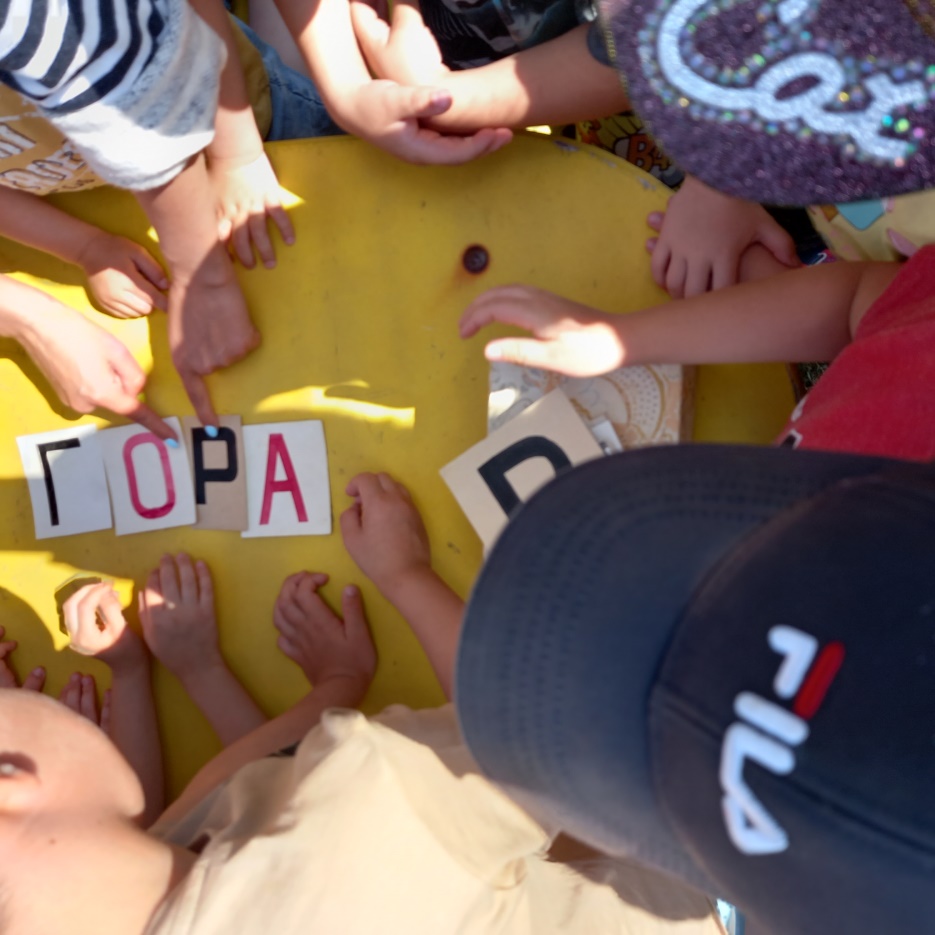 Далее мы искали части карты и выполняли задания пирата. Следующим заданием нужно было пройти через пещеру и найти пальму. Чтобы выполнить это задание нужно было ориентироваться в пространстве, уметь определять левую и правую сторону
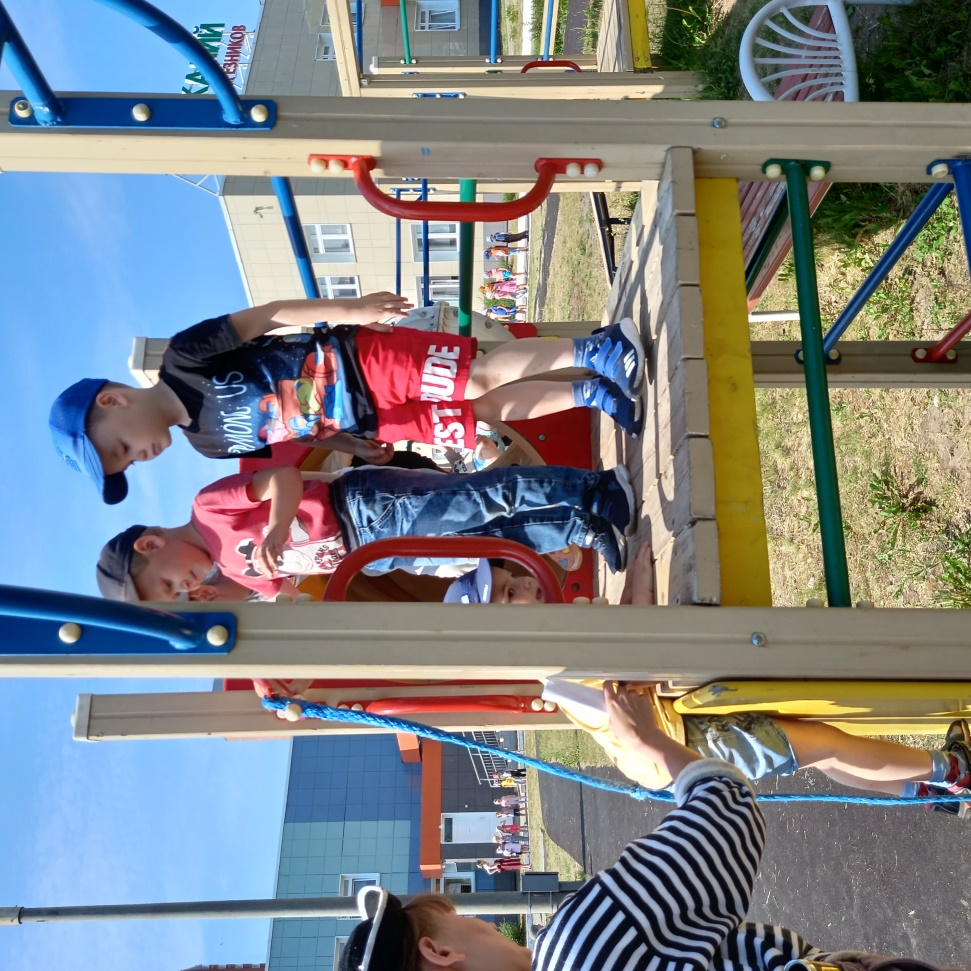 Найдя пальму отгадывали загадки и искали попугая, который дал подсказку где спрятана следующая часть карты.
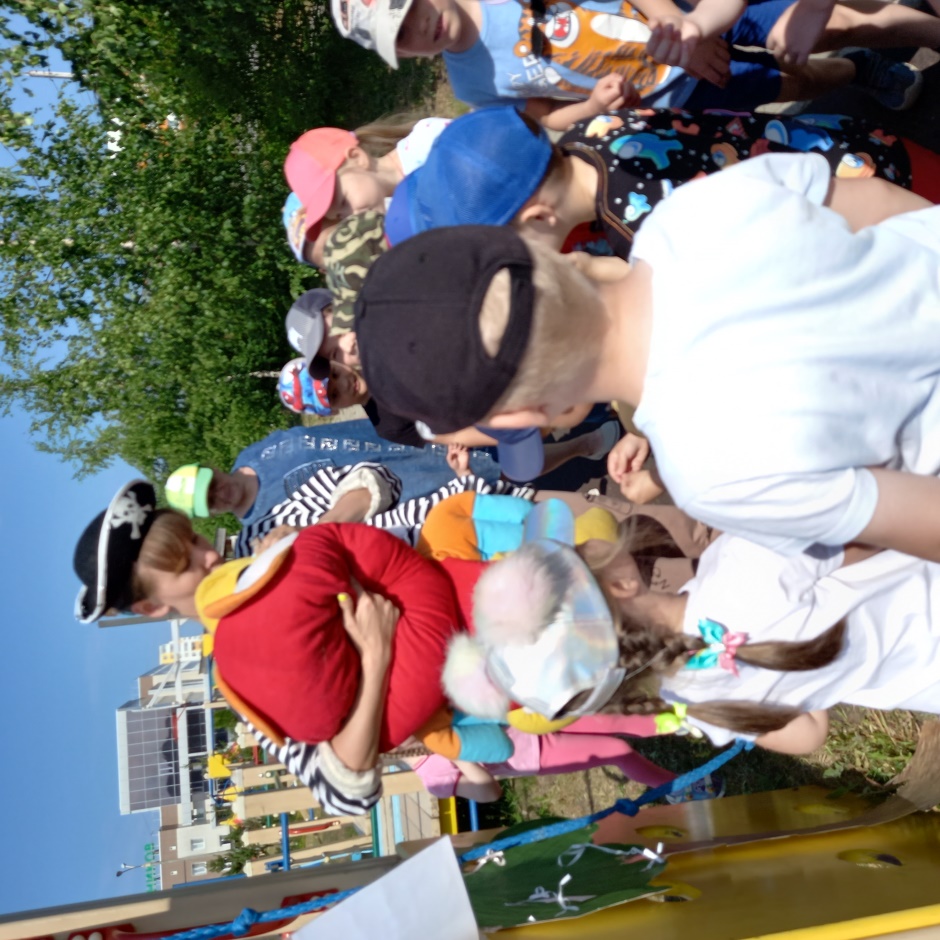 В следующем задании нужно было быть зоркими и уметь ориентироваться на плоскости.
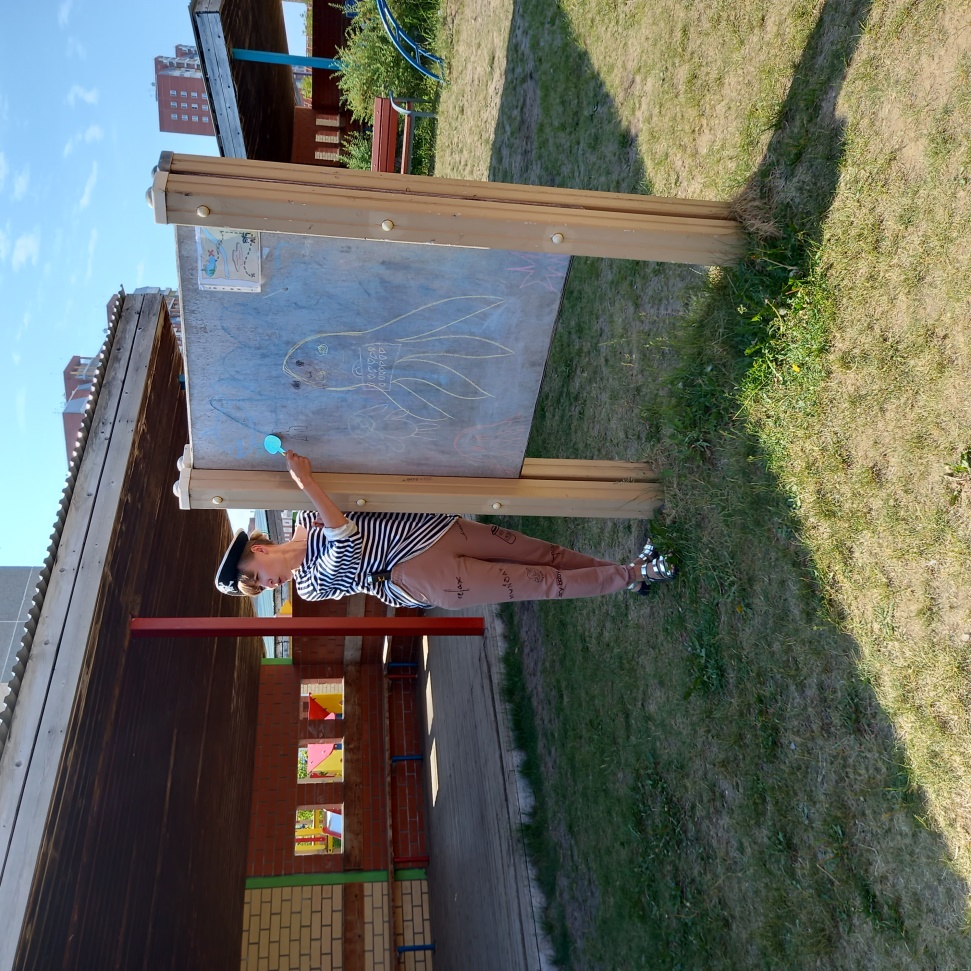 Дети прошли сложный путь по мостику к озеру, где нужно было соблюдать координацию и перебороть свой страх.
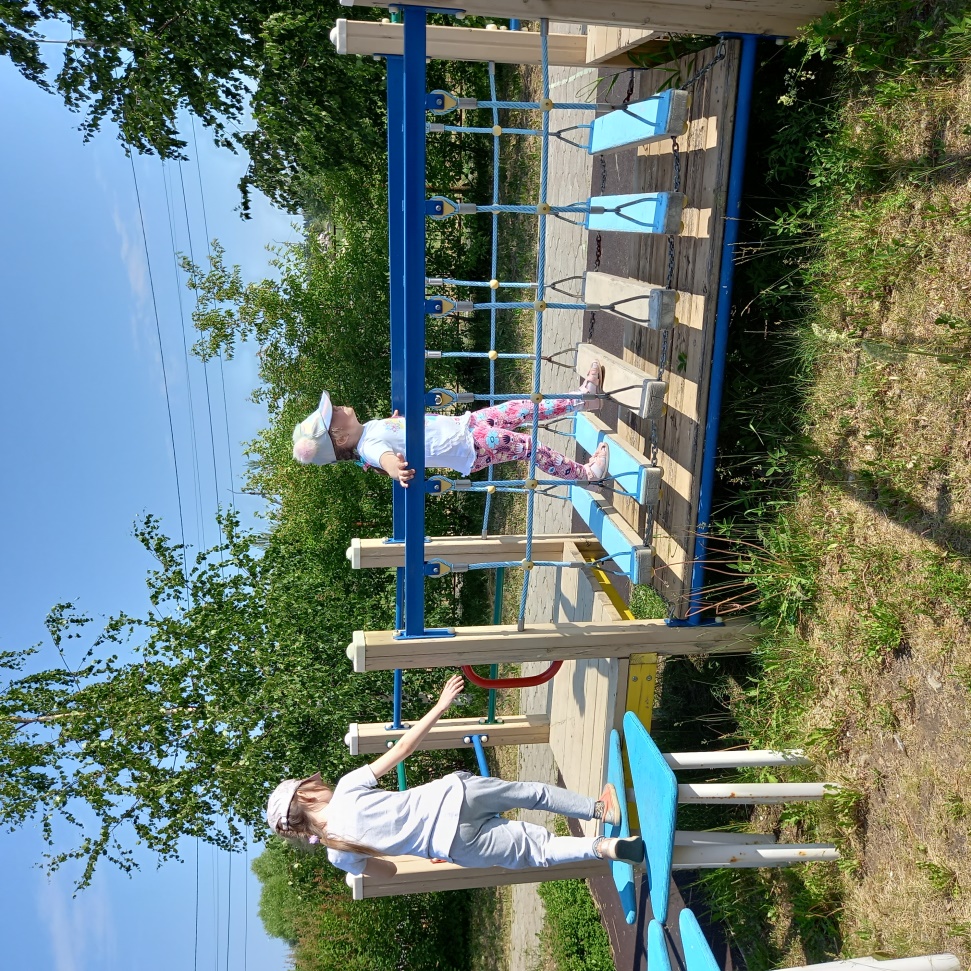 На озере дети заметили следы кораблекрушения. Их задачей было найти затонувший груз и разложить его по ящикам соблюдая слоговую структуру слова предмета найденного ими.
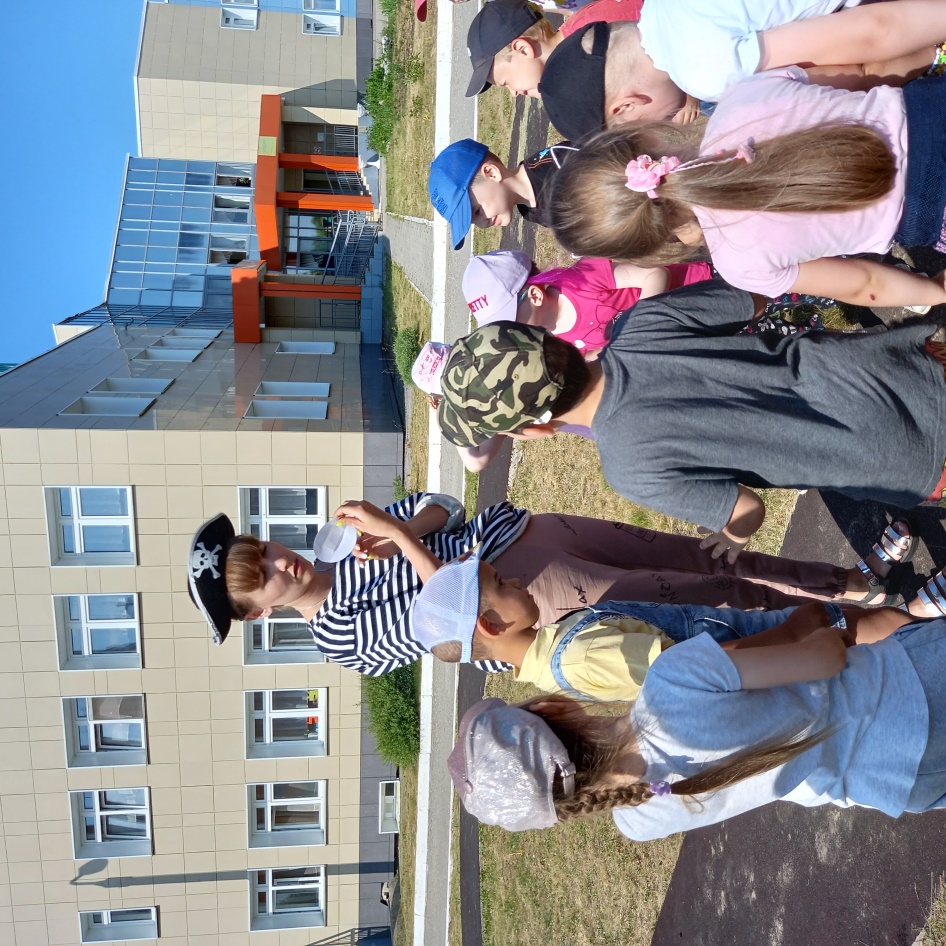 На одном из ящиков находилась метка с помощью, которой пират вспомнил где закопал свой клад. Но чтобы достать сокровища надо было открыть каждый замок решив математические примеры.
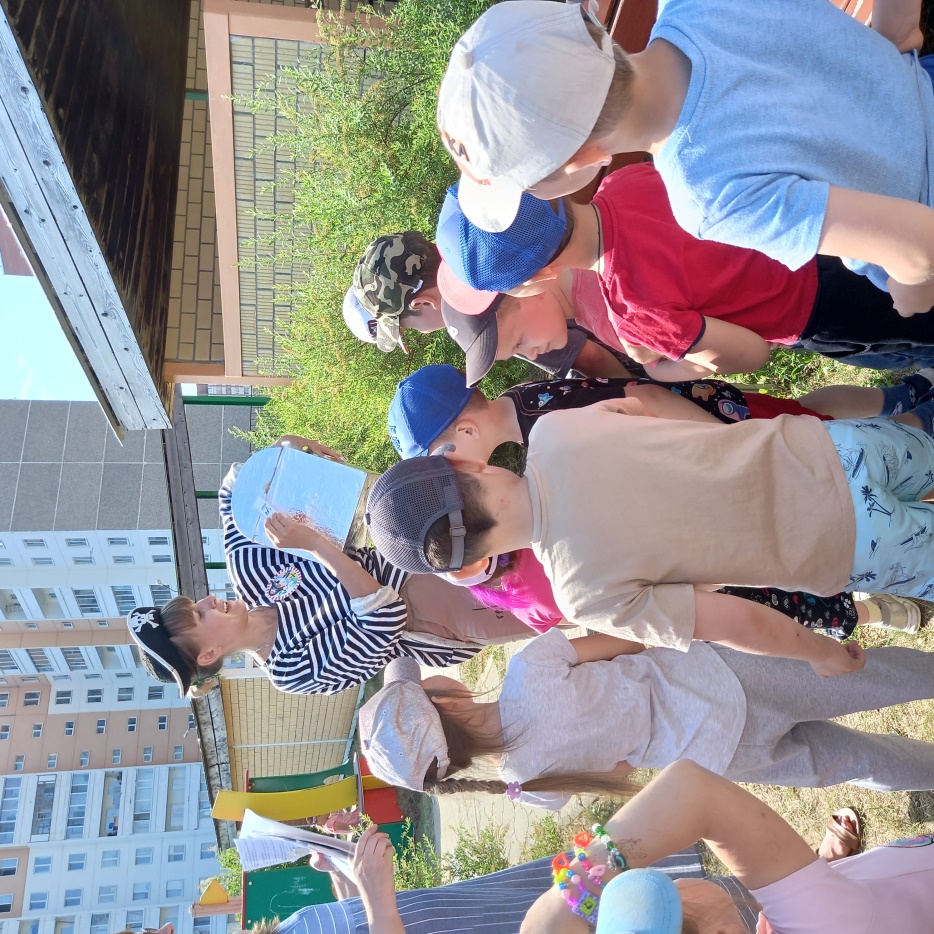 В награду пират за помощь ребят в поиске сундука поделился с ними своими сокровищами
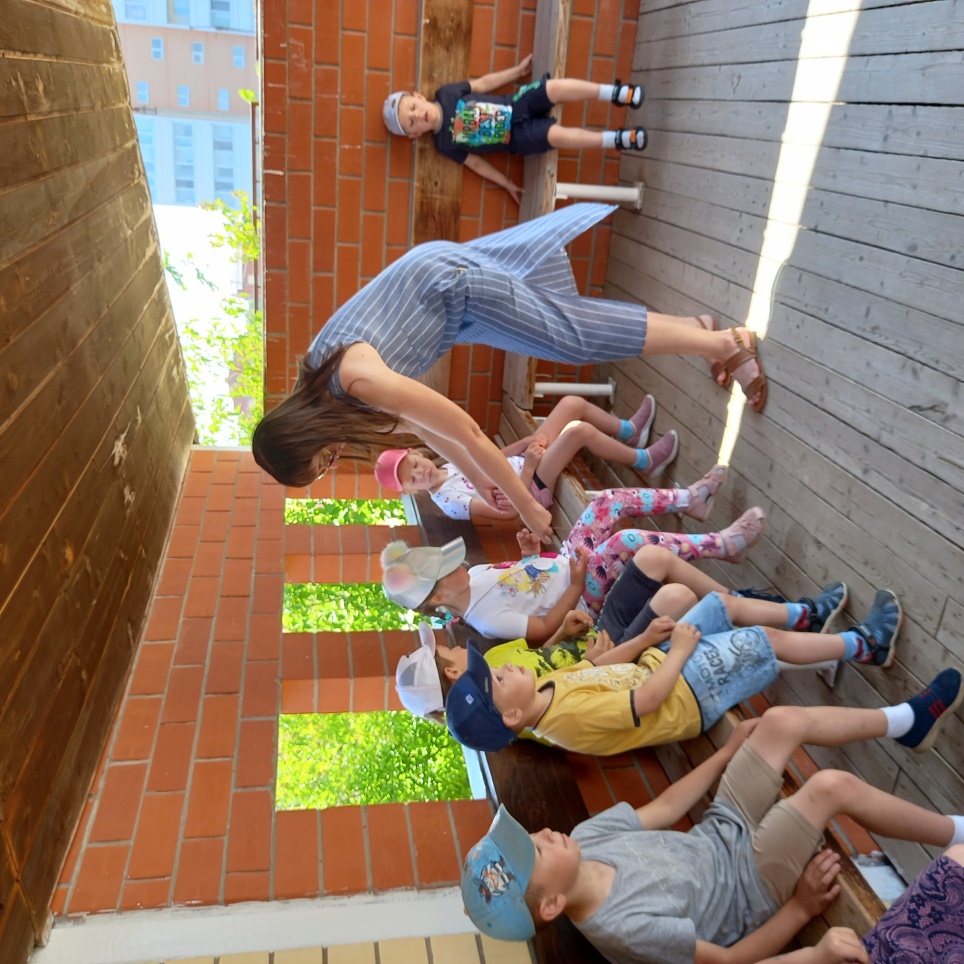 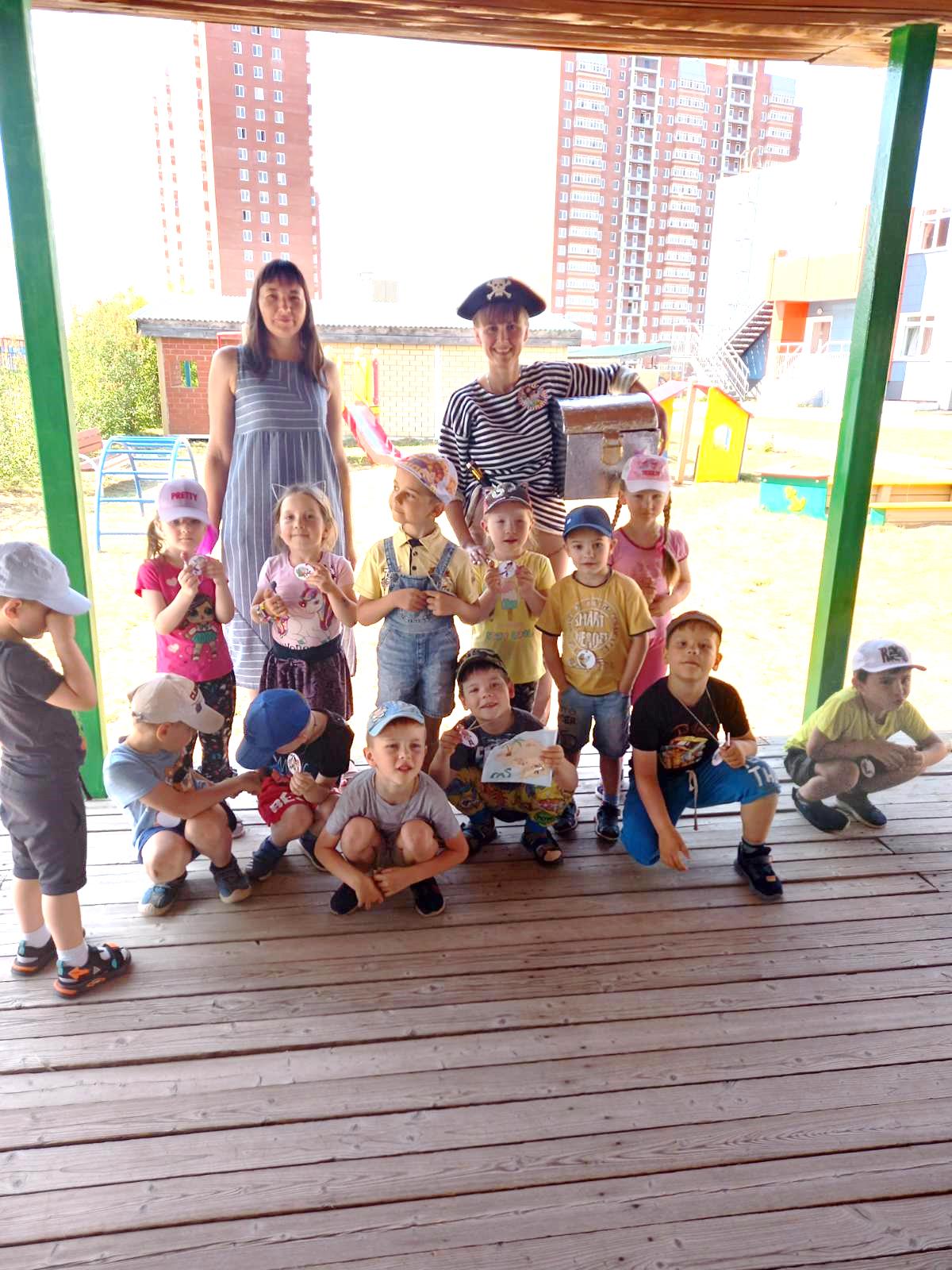